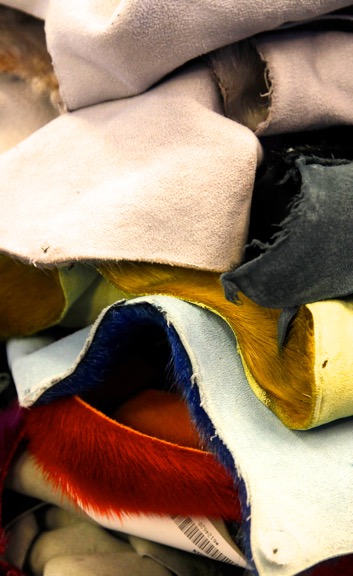 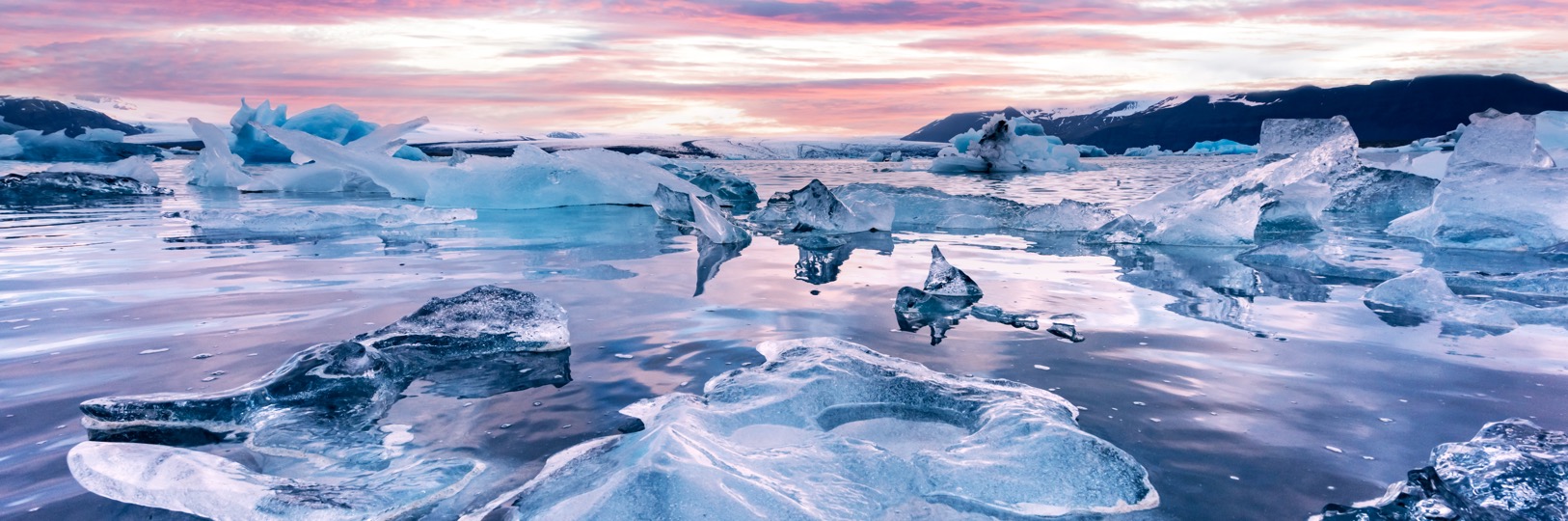 A GUIDE FOR INUIT WOMEN IN BUSINESS
PROCUREMENT 101
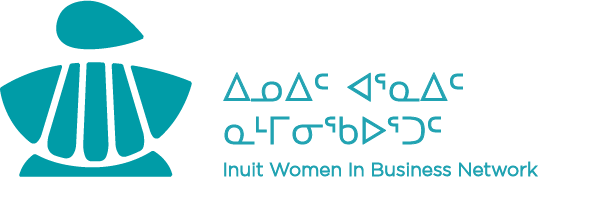 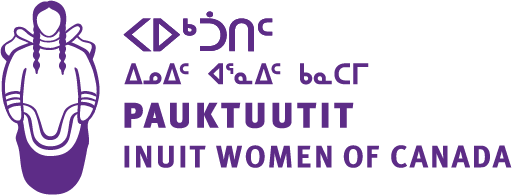 Topics Covered
What is procurement?
Benefits of Procurement
Types of Procurement 
Procurement Process
Bidding Strategy 
Best Practices in Bidding
Where to Look 
Relationship Building
Supplier Development Programs
Common Terms
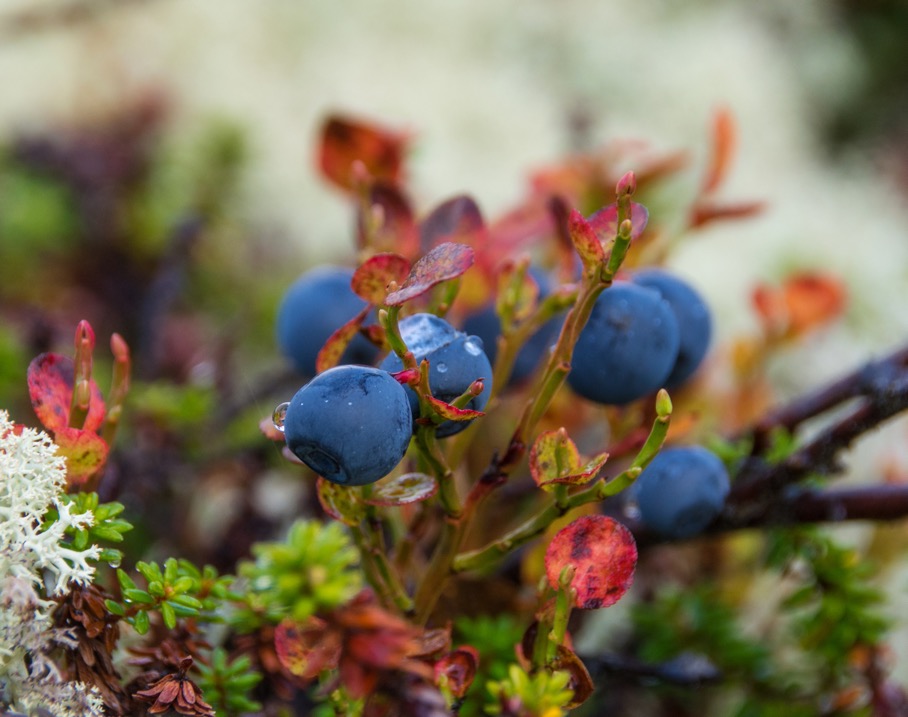 You may familiarize yourself with these terms before exploring the module or use it as a reference.
Common terms
Tender - a formal offer or proposal made by a supplier or contractor in response to a request for proposal (RFP) or other procurement opportunity.
Bid - a proposal submitted by a supplier in response to an RFP or other procurement opportunity
Solicitation -  the process of requesting or seeking proposals, bids, or offers from suppliers or contractors to provide goods, services, or works for a project or procurement opportunity.
Contract - a legally binding agreement between a buyer and a supplier that outlines the terms and conditions of the procurement transaction
You may familiarize yourself with these terms before exploring the module or use it as a reference.
Common terms (continued)
Supplier - an individual or organization that provides goods, services, or works to a buyer
Purchase order - a document used to authorize a procurement transaction and confirm the details of the purchase
Payment terms - the agreed-upon terms for payment between the buyer and supplier
Delivery date - the agreed-upon date for delivery of goods or services
You may familiarize yourself with these terms before exploring the module or use it as a reference.
Common terms (continued)
Quality assurance - the process of ensuring that goods or services meet the specified quality standards
Compliance - adherence to legal, regulatory, and ethical standards in the procurement process.
Procurement for Inuit Women in Business
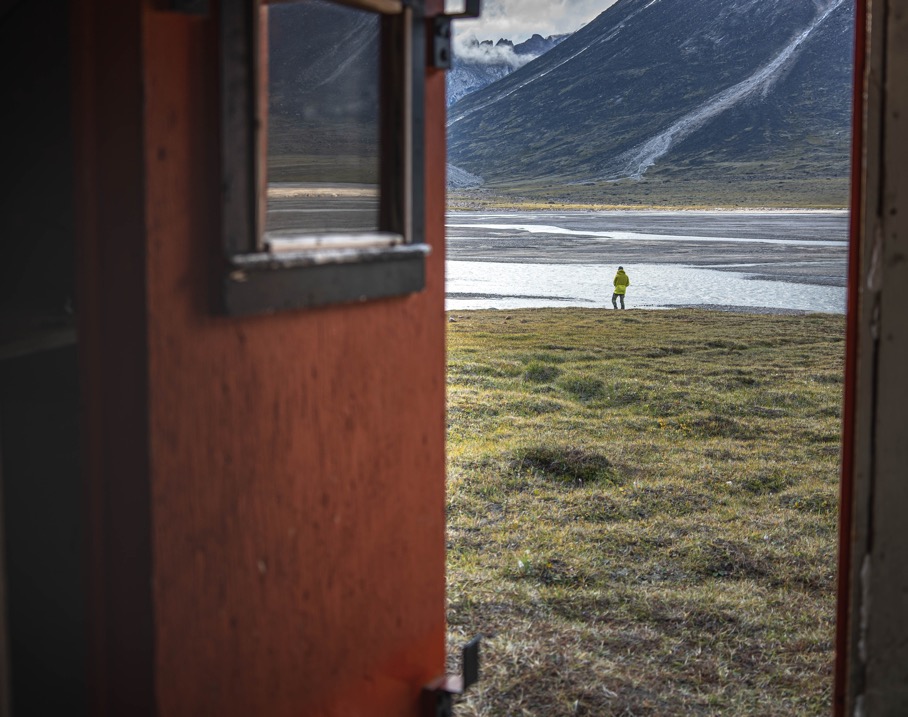 As Inuit women business owners, you have unique opportunities to participate in business procurement and contribute to the economic development of your communities.
“I am celebrating my Indigenous way of life, and a part of our culture is sharing. I’m sharing my way of life and I’m also sharing who we are and I’m also empowering who we are. And I don’t think you can get any better than that—bringing pride to our culture.”
What is Procurement?
Procurement is the process of acquiring goods or services for a business or organization. As a business owner or entrepreneur, you may participate in procurement processes by applying for tenders or contracts issued by government agencies, corporations, or other organizations. If you are awarded the contract, you become a “supplier.”
Benefits of Procurement
Access a large customer base
Create steady revenue streams
Build your business’s capacity and expertise
Win contracts  grow customer base  increase revenue 
Develop a successful business proposal strategy to improve chances of winning contracts and achieving long-term success
What’s in a word?
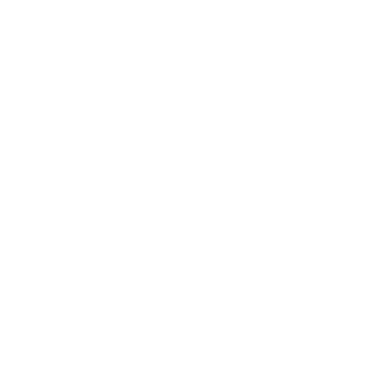 Procurement
Describes the overall process
Businesses and organizations use procurement to acquire goods and services
Your business can participate in procurement as a supplier to earn a new client
What’s in a word?
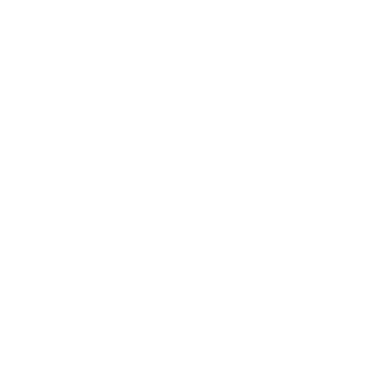 TENDER
Describes the invitation to participate in procurement 
Like Request for Proposal (RFP)
Your business can respond to a tender with a bid (an offer or proposal)
What’s in a word?
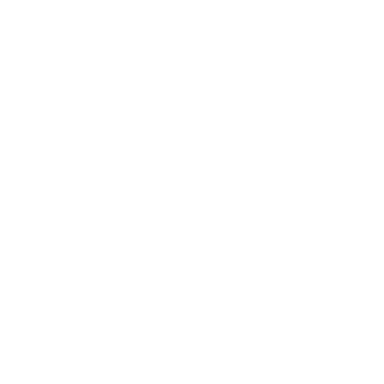 CONTRACT
Describes the agreement between your business and the client
You can win contracts through the procurement process
The result of a successful tender is a contract
Types of Tenders
Open Tenders: open to all businesses that meet the criteria and can provide the goods or services required. This is the most common tender.
Closed Tenders: limited to a select group of pre-qualified suppliers.
Request for Proposals (RFPs): seeking proposals that outline how a supplier can deliver a solution to a problem. RFPs are often used for complex projects or services that require a more detailed proposal.
Request for Quotations (RFQs): requesting suppliers to provide quotes for specific goods or services. RFQs are often used for more straightforward purchases, such as office supplies or equipment.
Types of tenders (continued)
Statements of Work (SOWs): a detailed description of the scope of work the government requires the supplier to perform. The SOW outlines the specific tasks, objectives, deliverables, and timelines for the project. 
Two-Stage Tenders: These are used when the buyer is uncertain about the solution to their needs or requires input from suppliers. The first stage involves a preliminary proposal or expression of interest, followed by a second stage in which selected suppliers provide more detailed proposals.
Framework Agreements: These are long-term agreements between a buyer and supplier for the supply of goods or services over a set period. This allows the buyer to streamline the procurement process for ongoing needs and establish a closer relationship with a preferred supplier.
Types of tenders (continued)
Reverse Auctions: These involve suppliers bidding against each other for the opportunity to supply goods or services to a buyer. This type of tender is often used when there is a high volume of suppliers for a particular product or service.
The Procurement Process
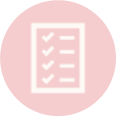 1. Identify
2. Research
3. Tender/
RFP/RFQ
4. Evaluate
5. Negotiate
6. Managing
Identifying the need for goods or services
Conducting market research to identify potential suppliers
Managing the relationship with the supplier
Negotiating the contract and finalizing the terms
Issuing a tender, request for proposal (RFP), or request for quotation (RFQ)
Evaluating proposals and selecting a supplier
Bidding Strategy
A bidding strategy is a plan that outlines how a business will prepare and submit a tender response. This can include researching the buyer, understanding their needs and requirements, and preparing a strong bid response that meets their needs.
Key Considerations for Bidding Strategy
When developing a Bidding strategy, consider:
Buyer research: understanding the buyer’s needs, requirements, and evaluation criteria.
Competitive analysis: researching competitors and set apart the business from others.
Pricing strategy: developing a competitive pricing strategy.
Bid response: preparing a high-quality response that meets the buyer’s needs and requirements.
Best Practices in Bidding
To increase the chances of winning contracts, businesses should follow best practices such as:
Start early: allowing sufficient time for research, planning, and preparing a quality response.
Read carefully and pay close attention to details. 
Be concise and clear: avoiding ambiguity and providing specific and relevant information.
Highlight differentiators: showcasing unique selling points and strengths.
Proofread and review: ensuring the response is accurate, professional, and meets all requirements.
Where to look
Government portals: Check Canada Buys, Nunavut Tenders, Contract Event Opportunities website of the Government of the Northwest Territories, SEAO (Quebec), and Newfoundland & Labrador’s Public Procurement Agency. Here you can find opportunities for public contracts in Canada and are a great resource for businesses looking to sell to government agencies. Tenders for all levels of government (federal, provincial, and municipal) can be found on Canada Buys. 
Private sector portals: There are many private sector portals that list tenders for businesses, such as MERX or OpenNWT. Websites like these often have a pay-wall for full features.
Where to look (continued)
Industry associations: Industry associations and trade groups often have resources for members to find tender opportunities within their specific industry. 
Not-for-Profit Organizations: tenders for not-for-profits can be found on their own websites, on industry association sites, on private sector portals. Network with businesses who have worked for not-for-profits in the past. Call not-for-profits directly to inquire about opportunities or to offer your services. 
Networking: Building relationships with potential buyers and suppliers can be a valuable way to find tender opportunities. Attending trade shows, joining industry associations, and participating in business forums are ways to connect with potential partners and learn about upcoming tenders.
Where to look (continued)
Social media: Social media platforms like Twitter and LinkedIn can be a useful source of tender opportunities. Many government agencies and private companies use social media to promote their tender opportunities, so following these accounts can provide a stream of potential contracts.
Direct contact: Businesses can also reach out straight to potential buyers to express their interest in working together. This can involve sending a proposal or simply introducing the company and its capabilities.
Other organizations know me, they contract me. 
—Inuit Woman in Business
Relationship Building
Using available supports and building relationships is an important part to being successful in procurement.
Build relationships with procurement officials
Attend networking events
Attend webinars to build your knowledge
Seek opportunities to engage with representatives to understand procurement trends
Gather feedback
Expand your business networks
Reach out to your network for support and advice
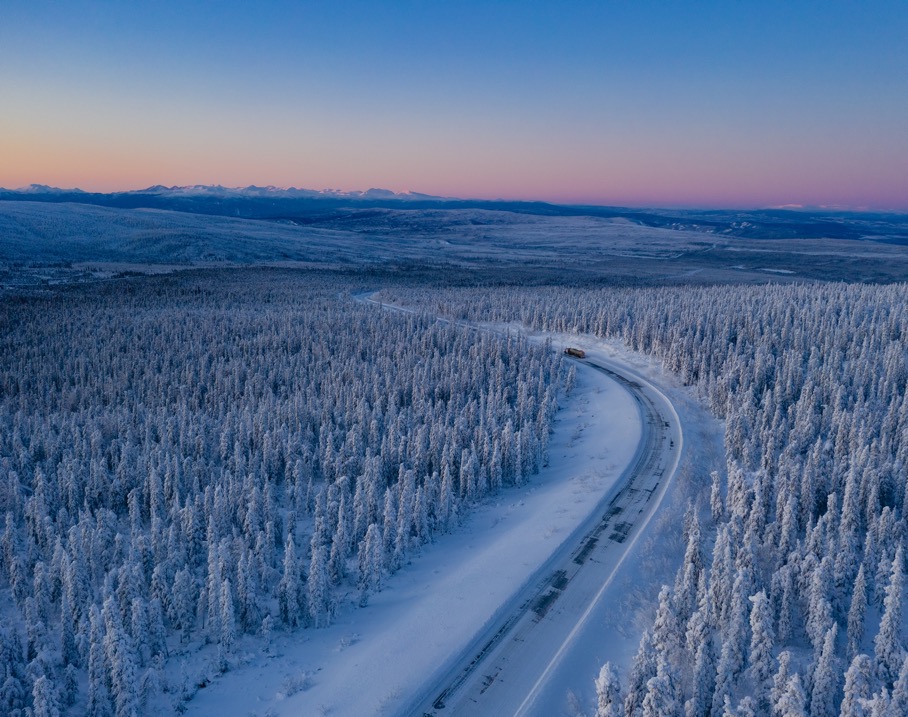 “People gravitate to people of the same. You will gravitate to other business people. Those relationships are also what will build your reputation in your work.” 
—Inuit Woman in Business
Supplier Development Programs
The Government of Canada offers various supplier development programs, including training seminars, 1-1 mentoring, and networking opportunities.
Checkout the Events Calendar on Canada Buys 
MERX provides free tutorials for suppliers
Where Can I Get Help?
Pauktuutit has many resources available on our website: 
Inuit Women in Business Network
Business Resources